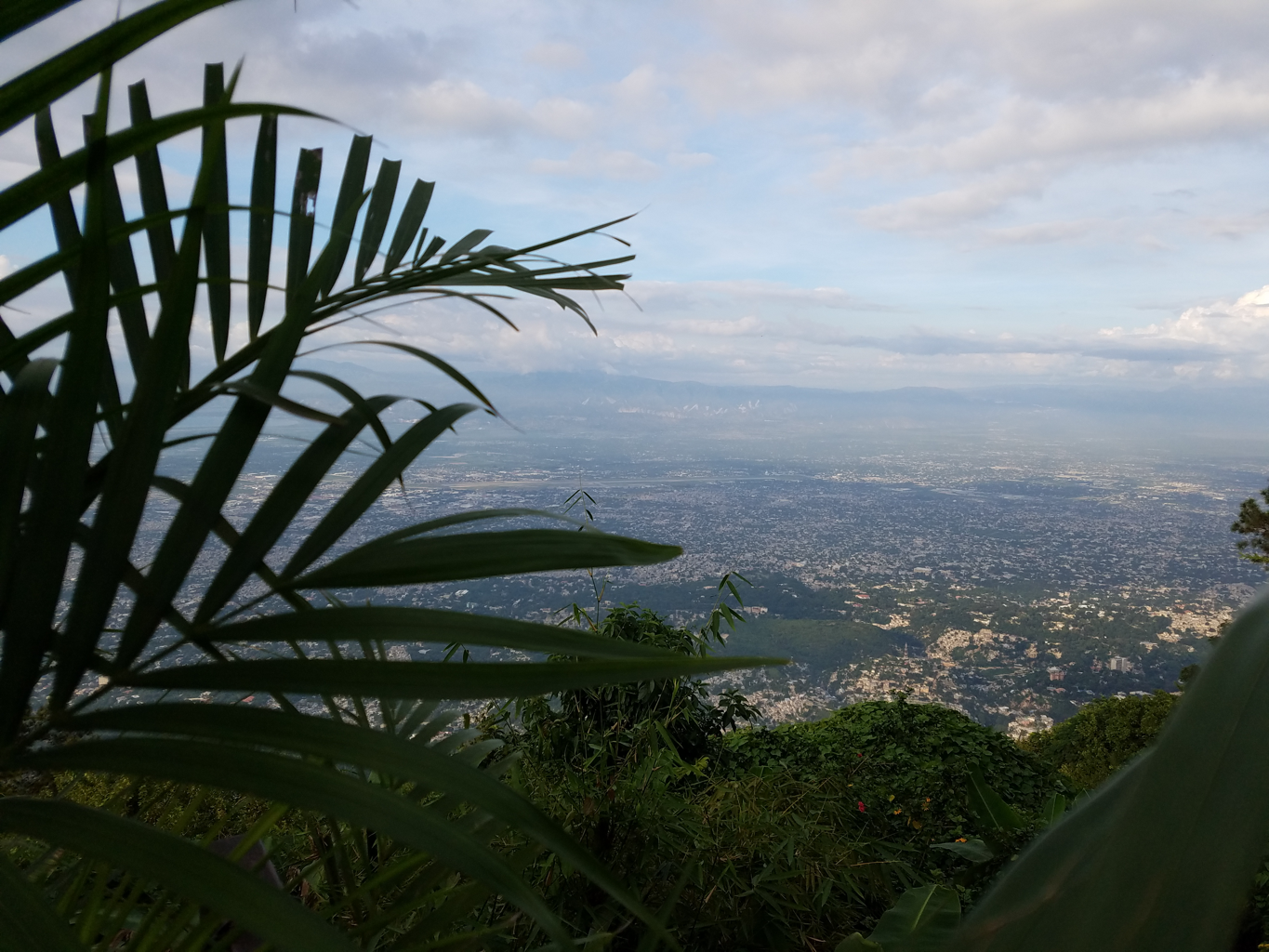 Haiti 2016
Three areas of focus:
The Boys Home 
 Haiti Relief
Agricultural Project
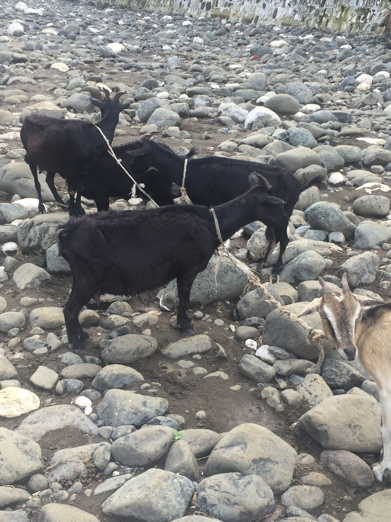 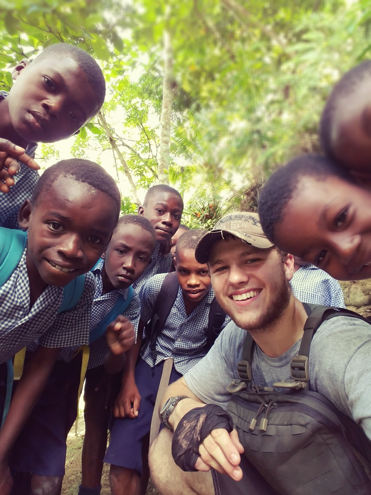 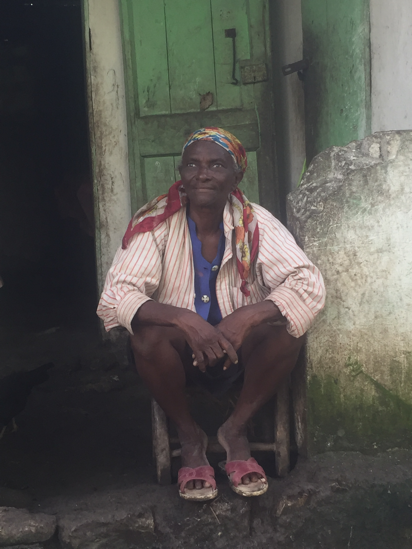 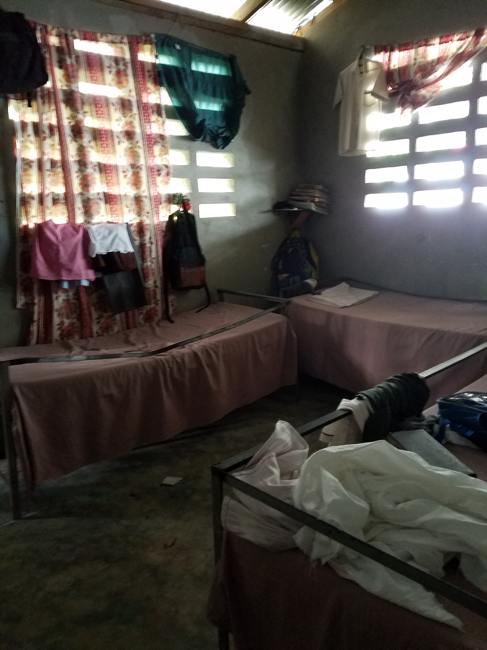 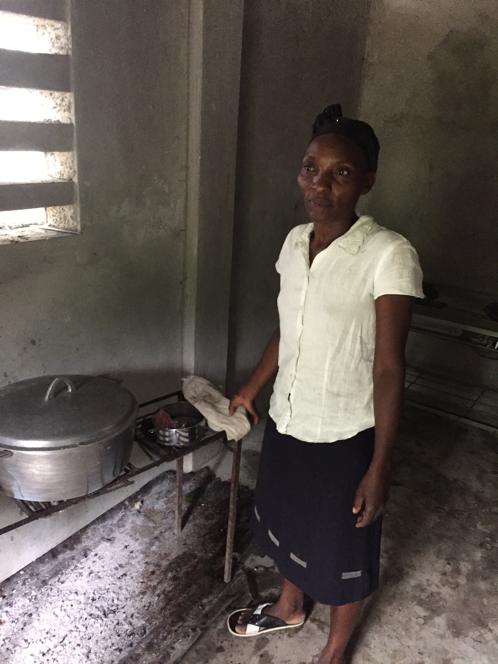 The Boys Home
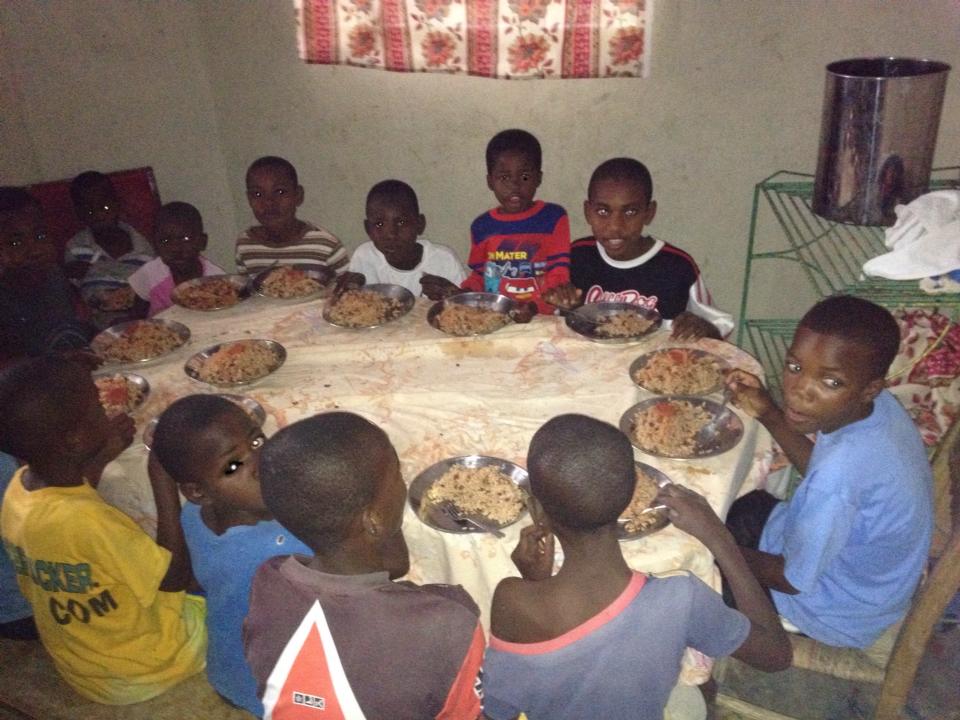 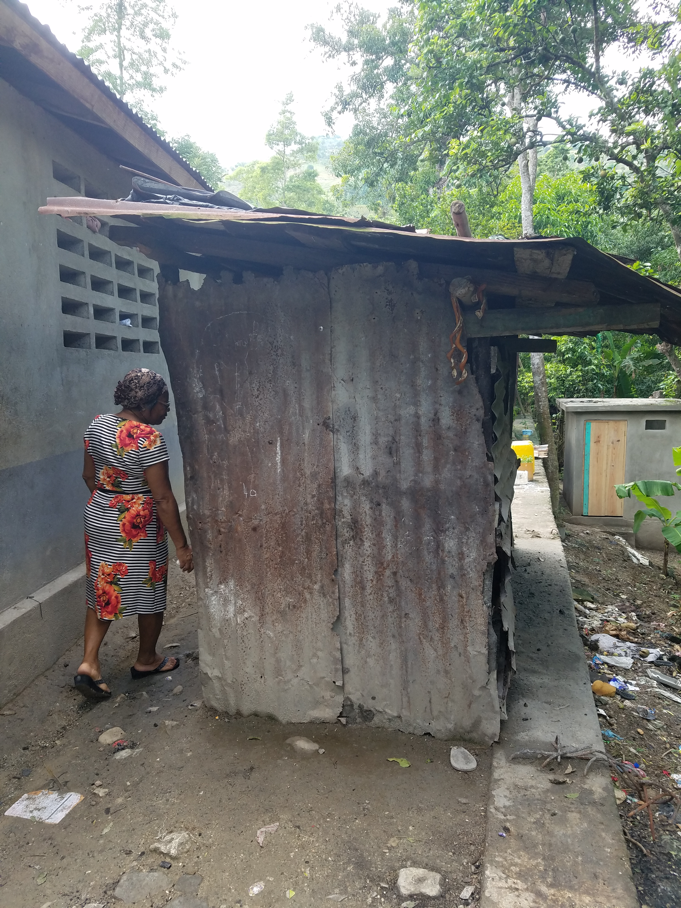 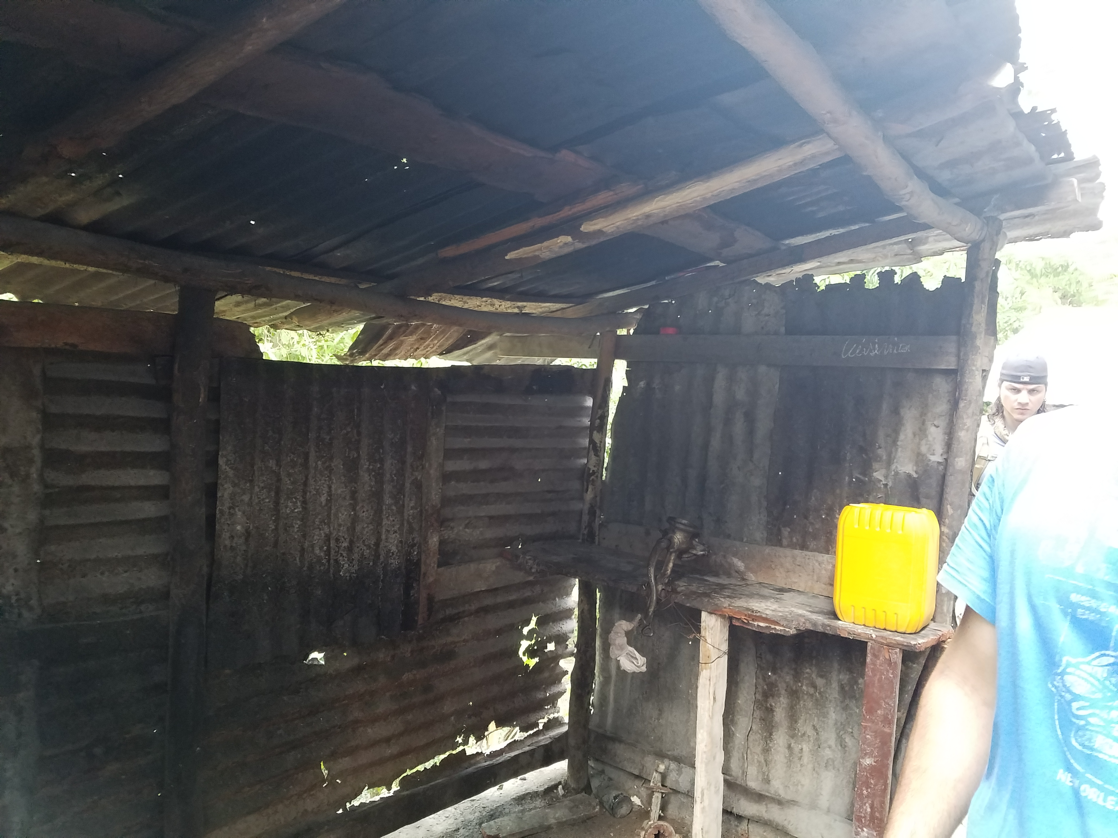 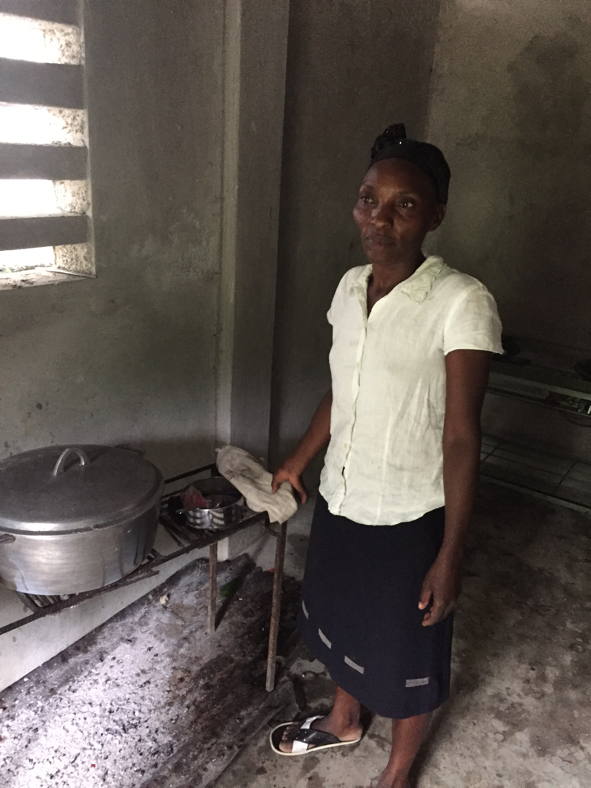 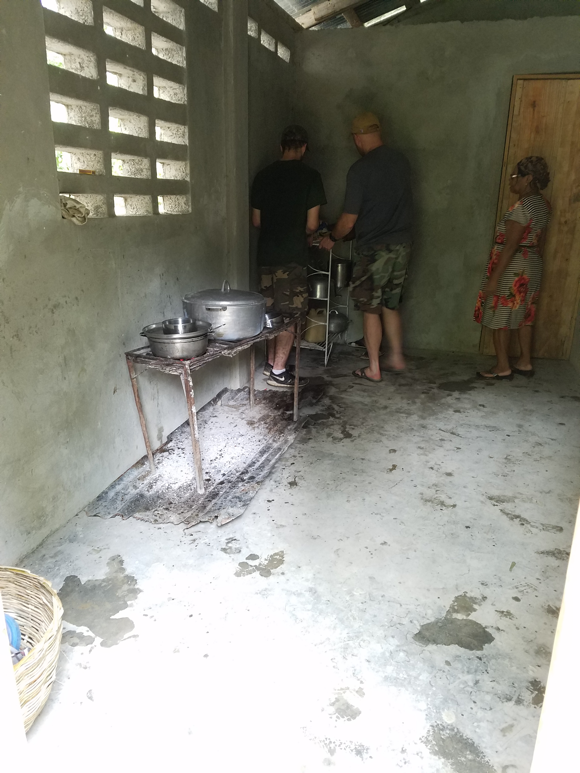 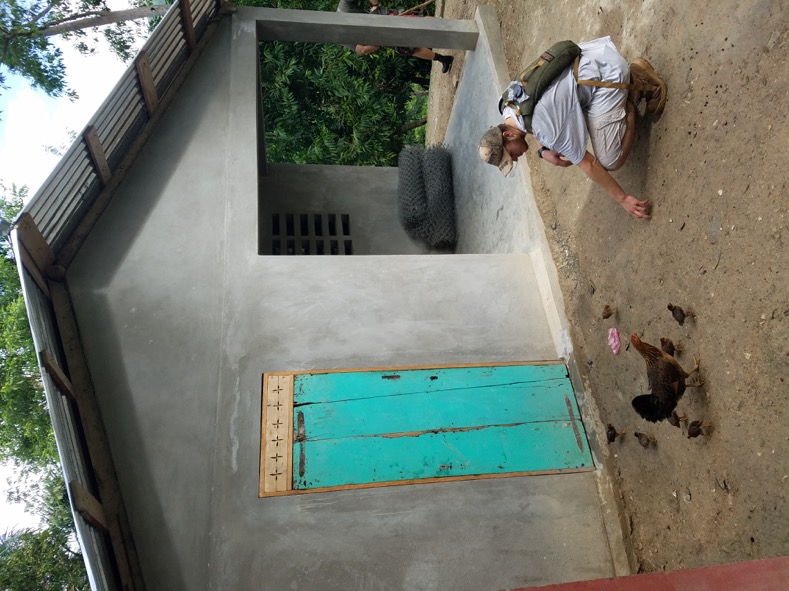 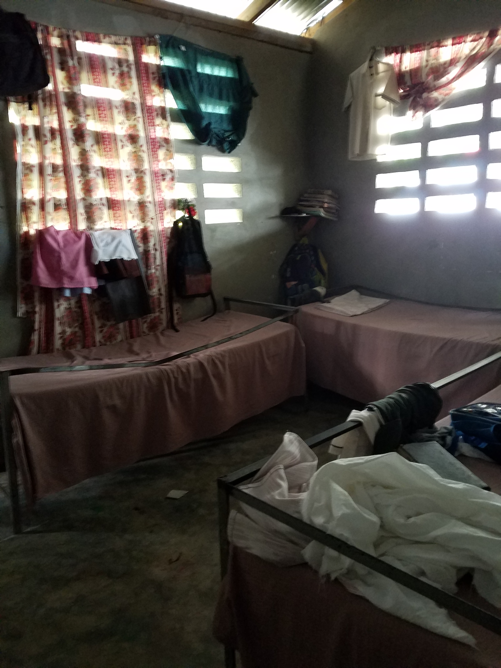 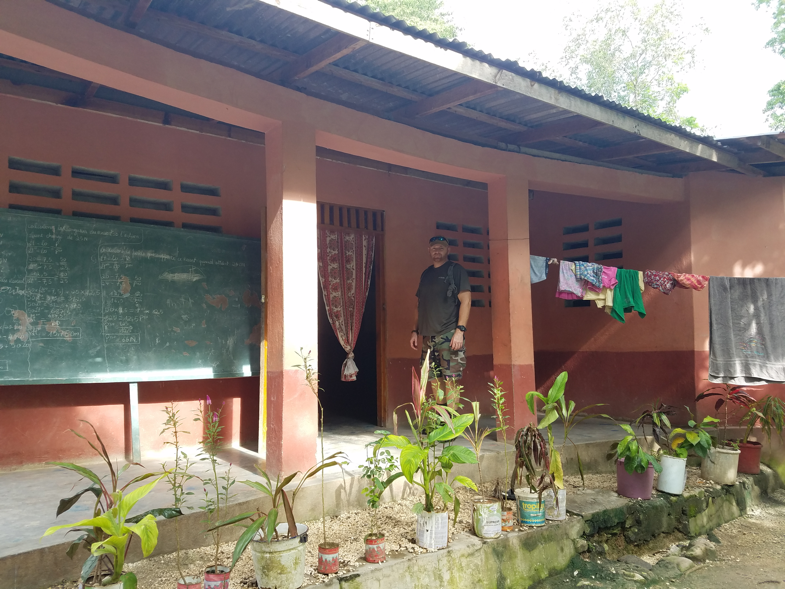 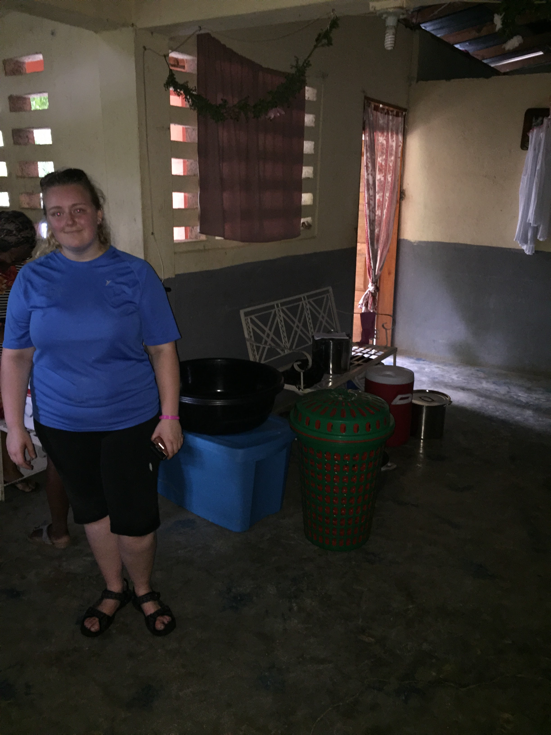 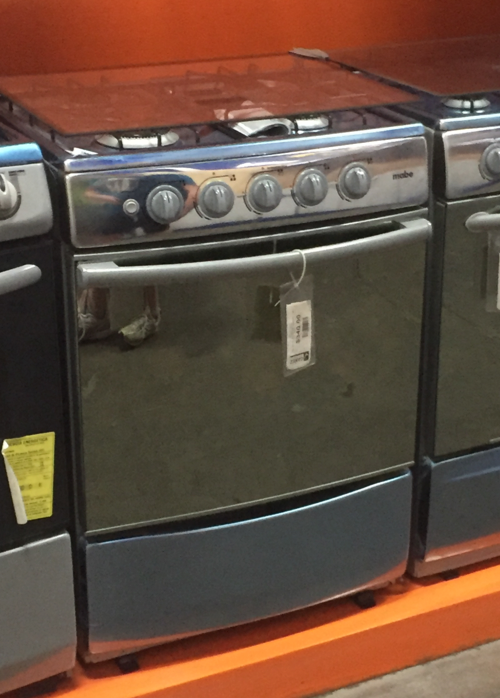 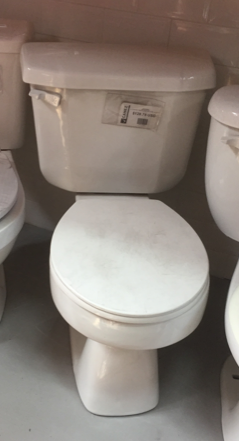 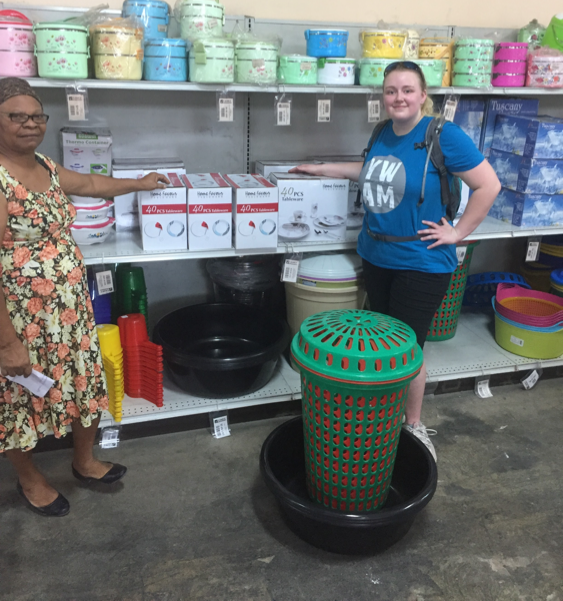 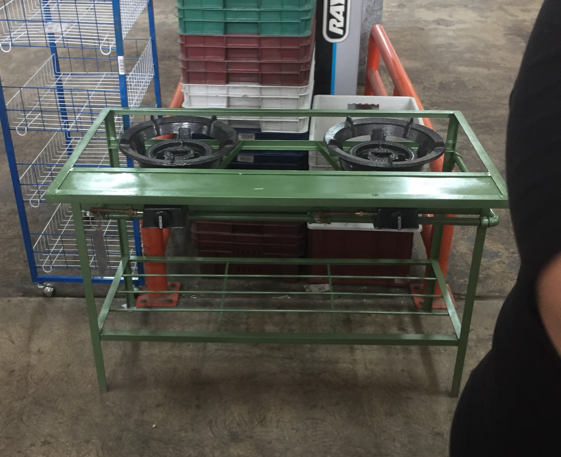 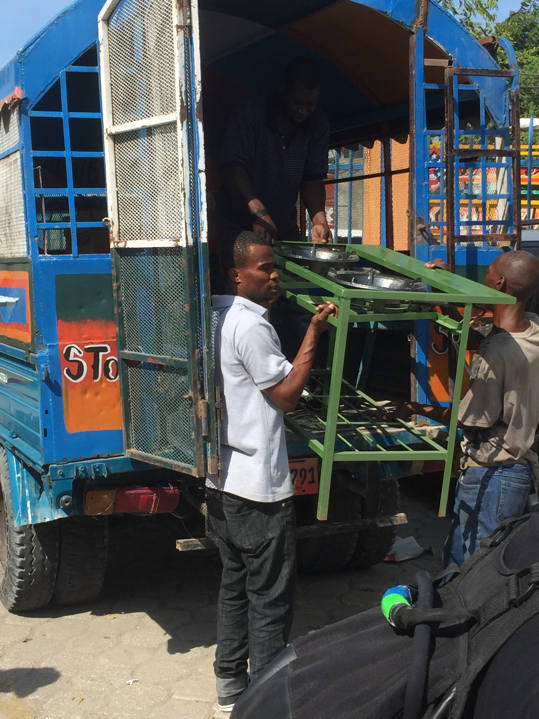 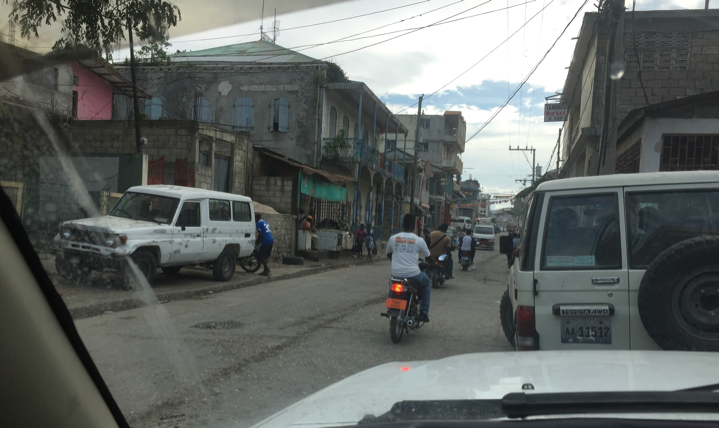 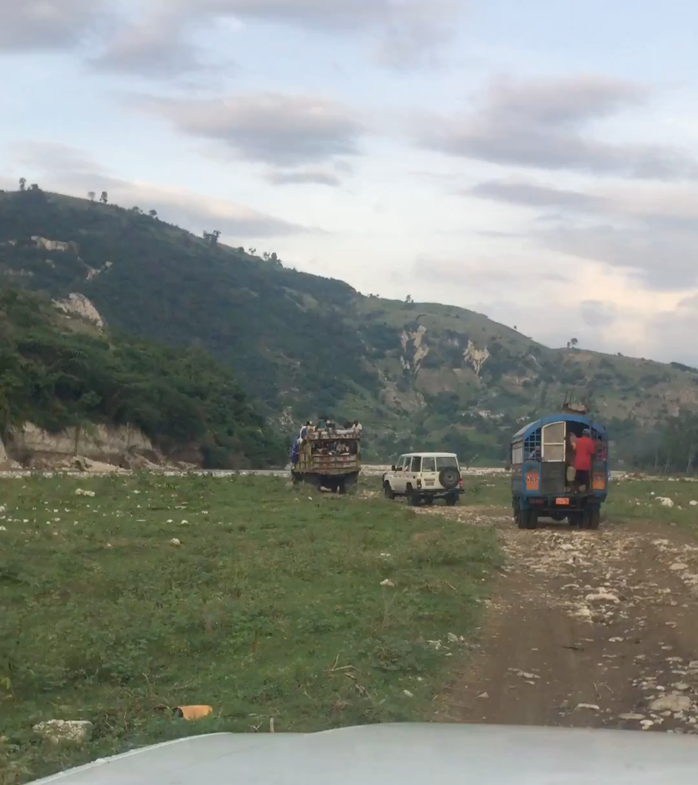 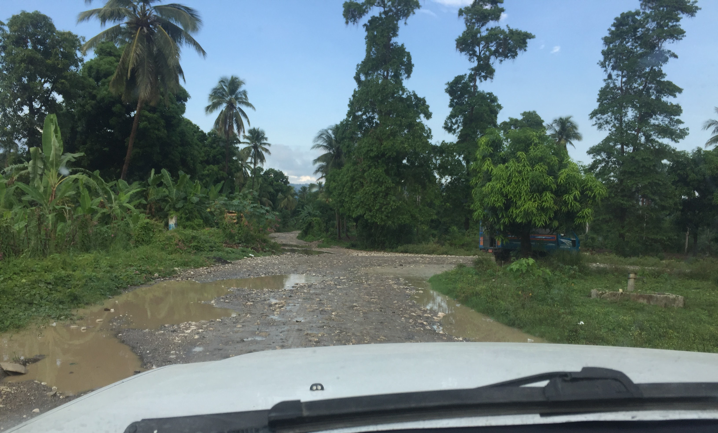 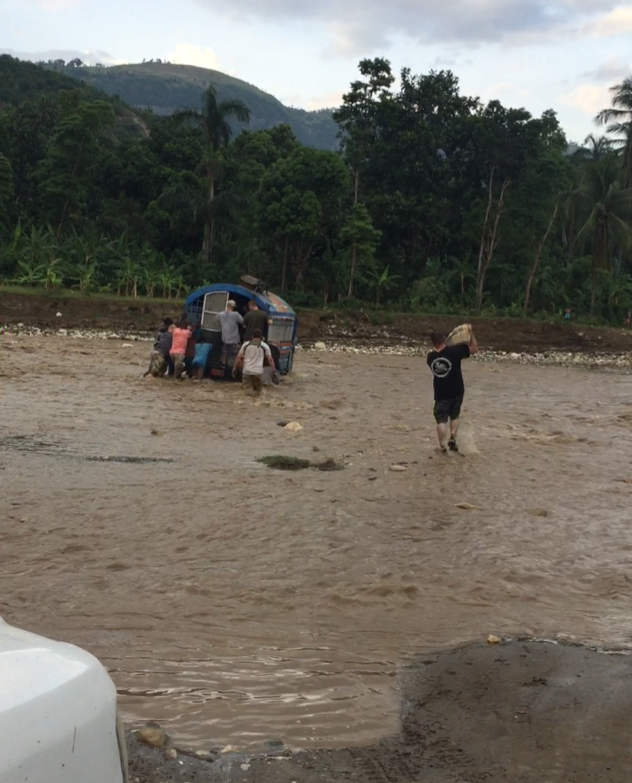 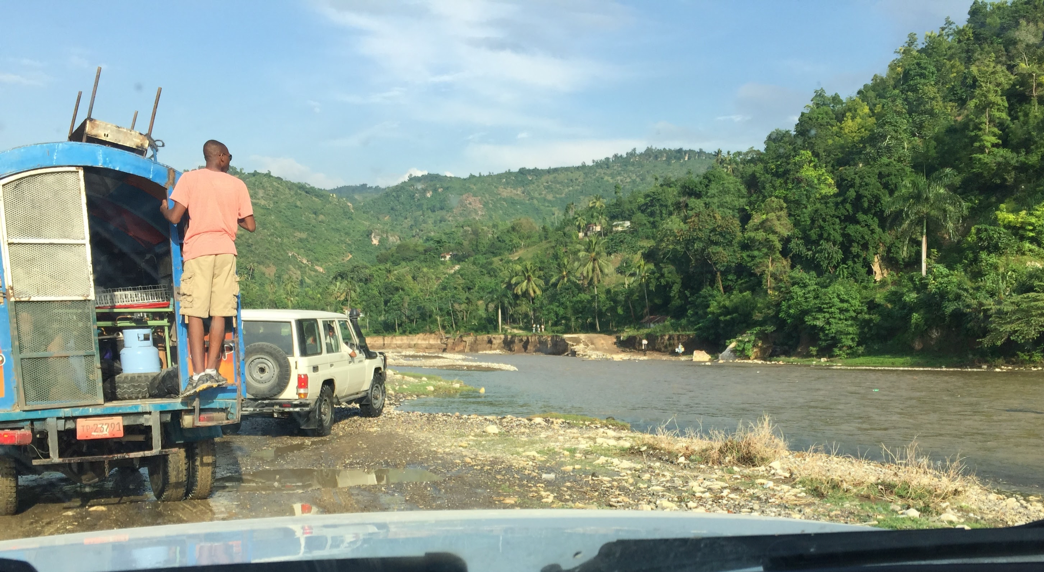 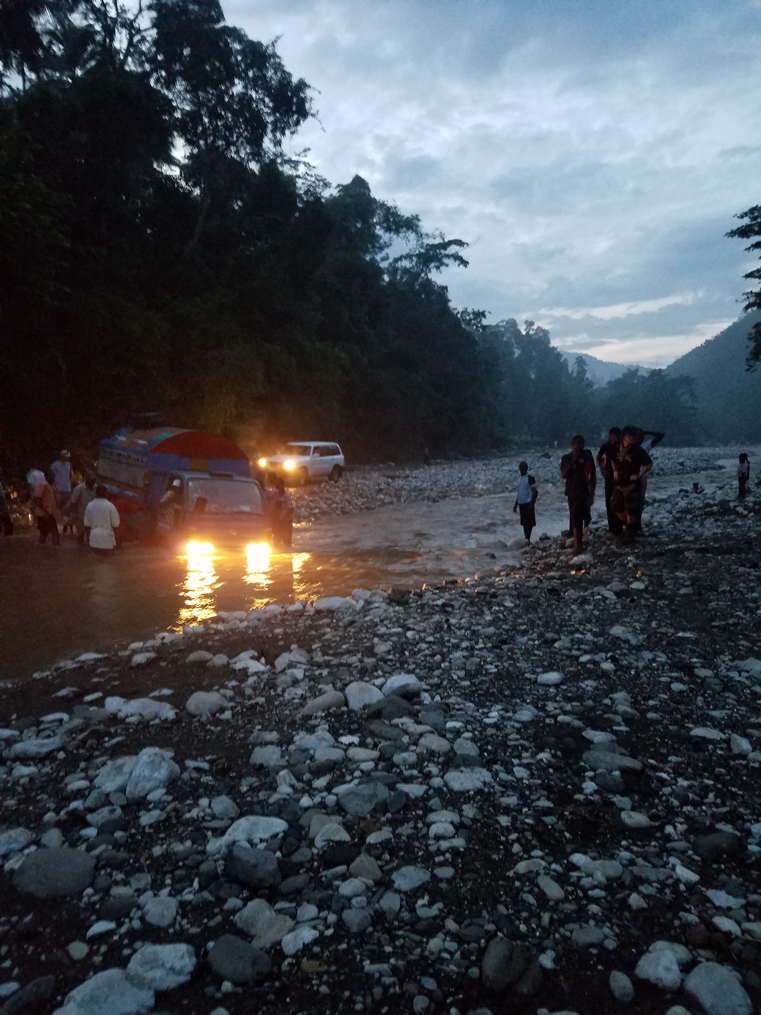 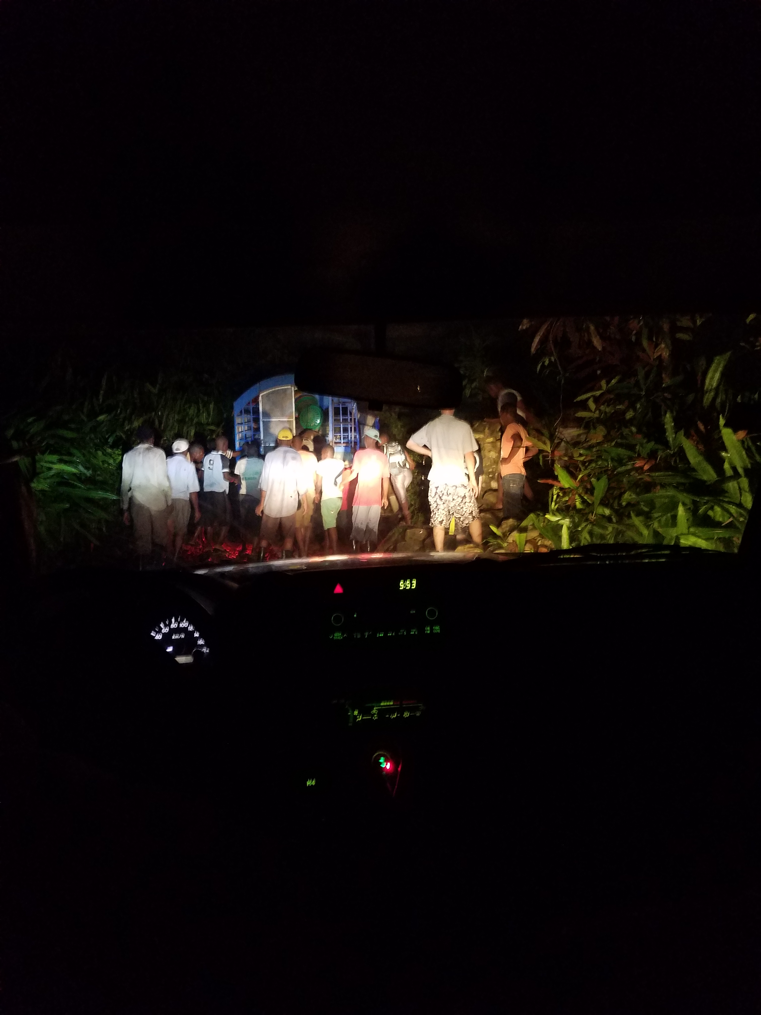 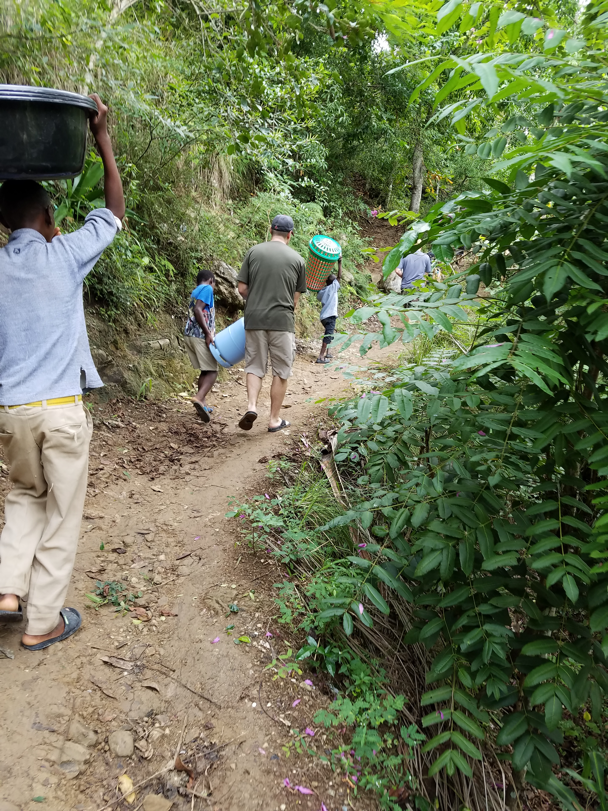 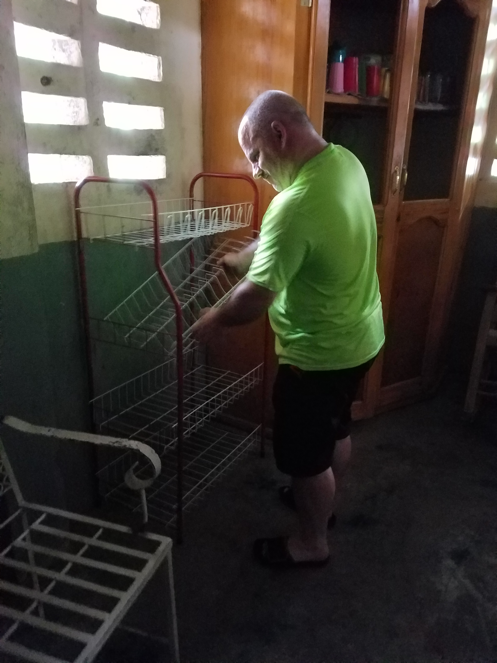 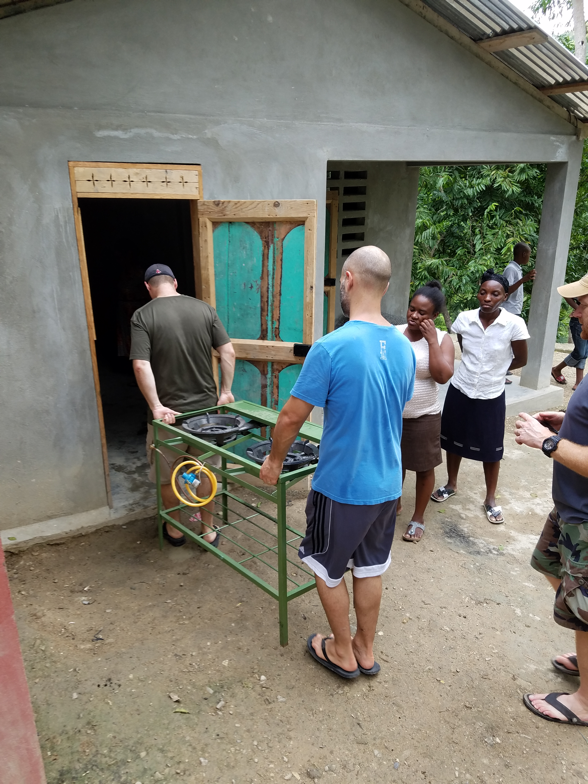 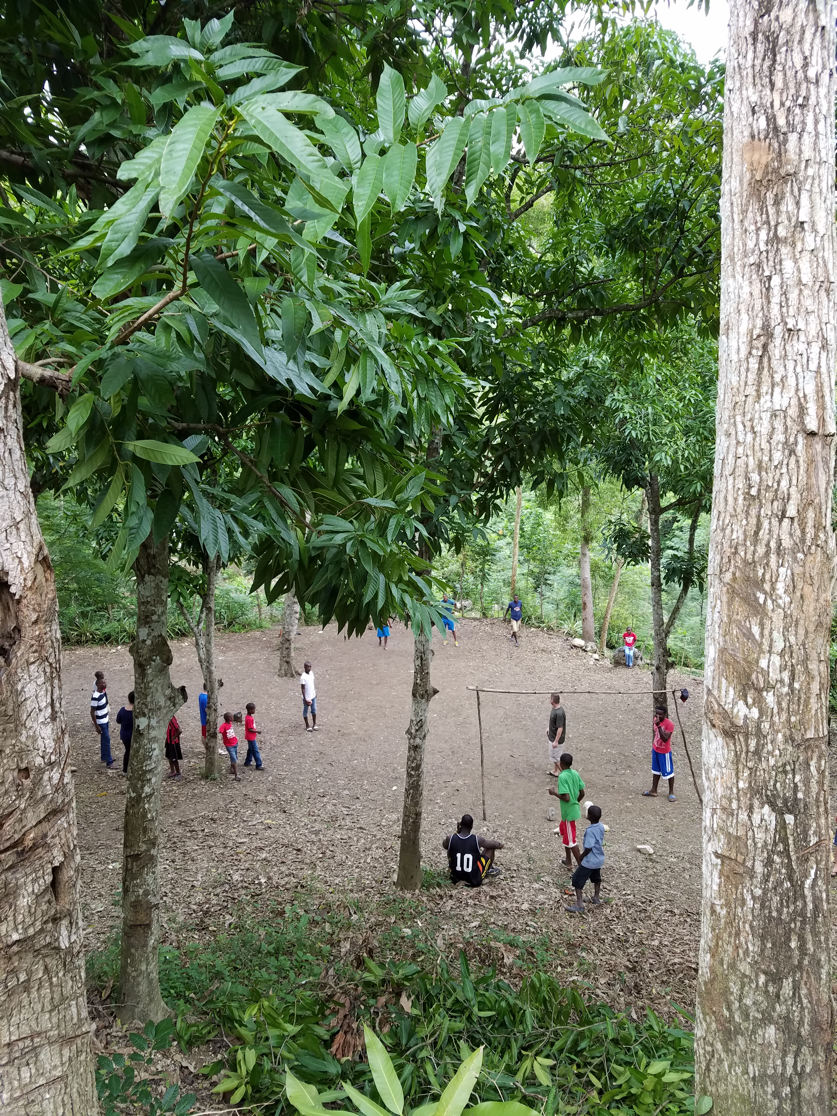 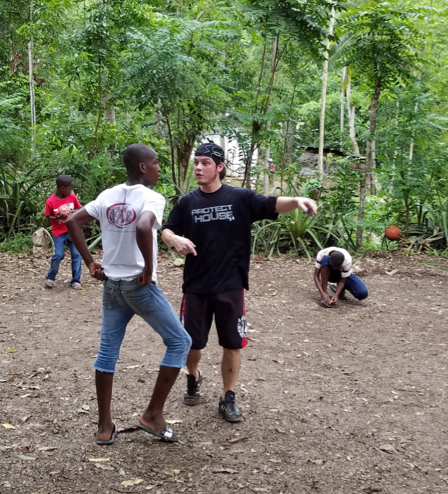 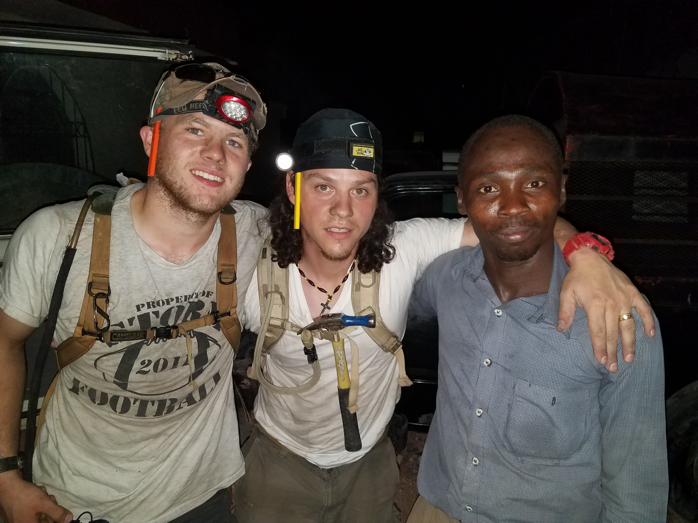 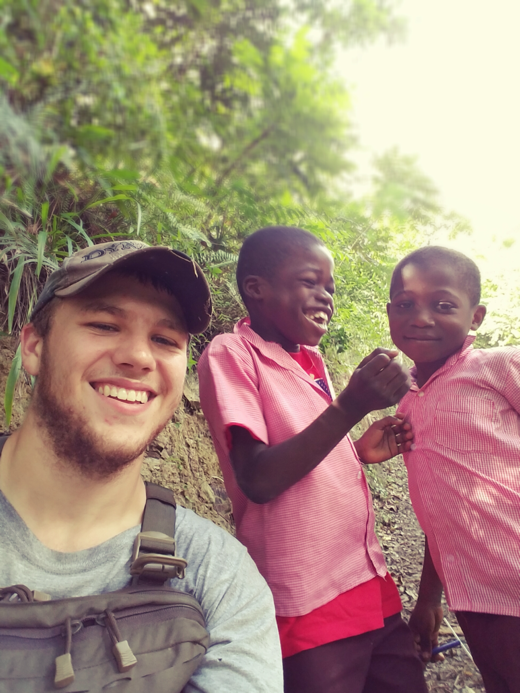 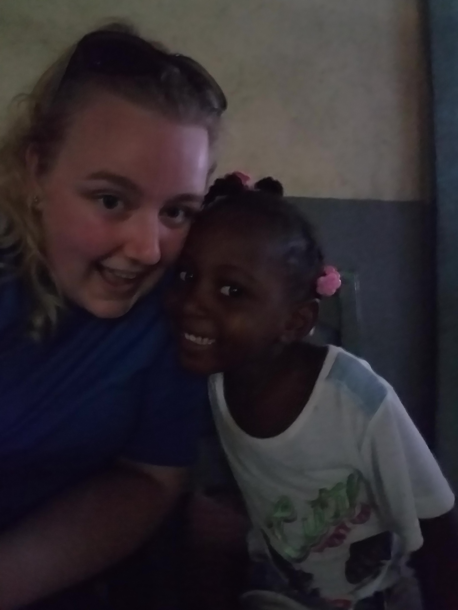 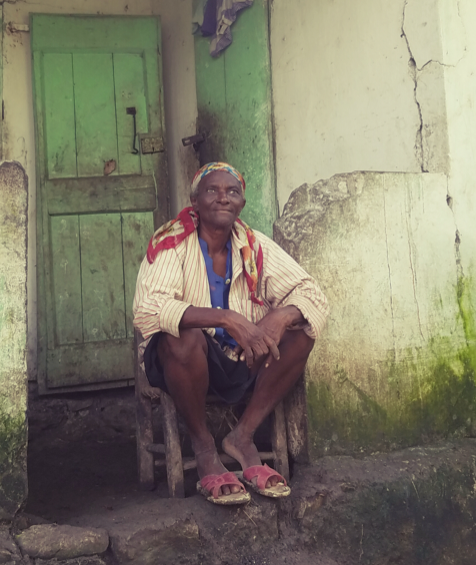 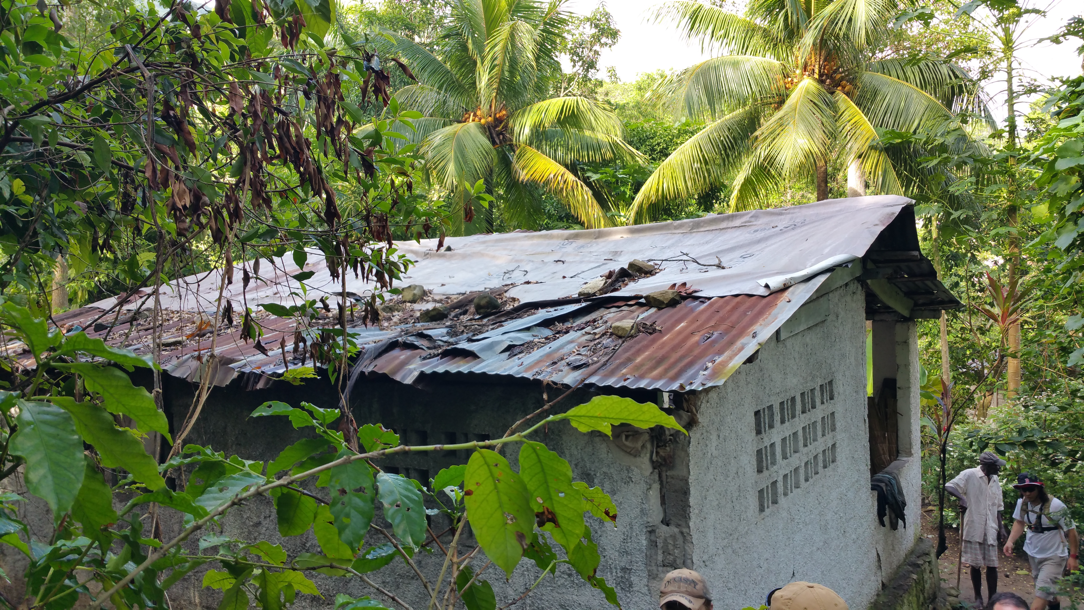 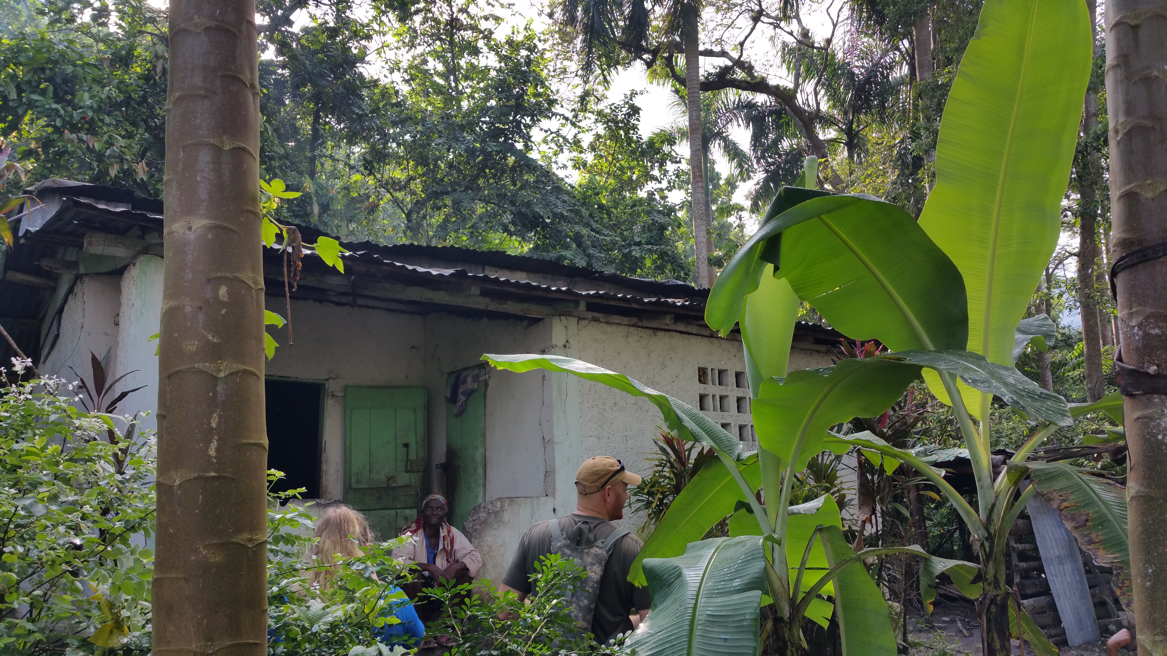 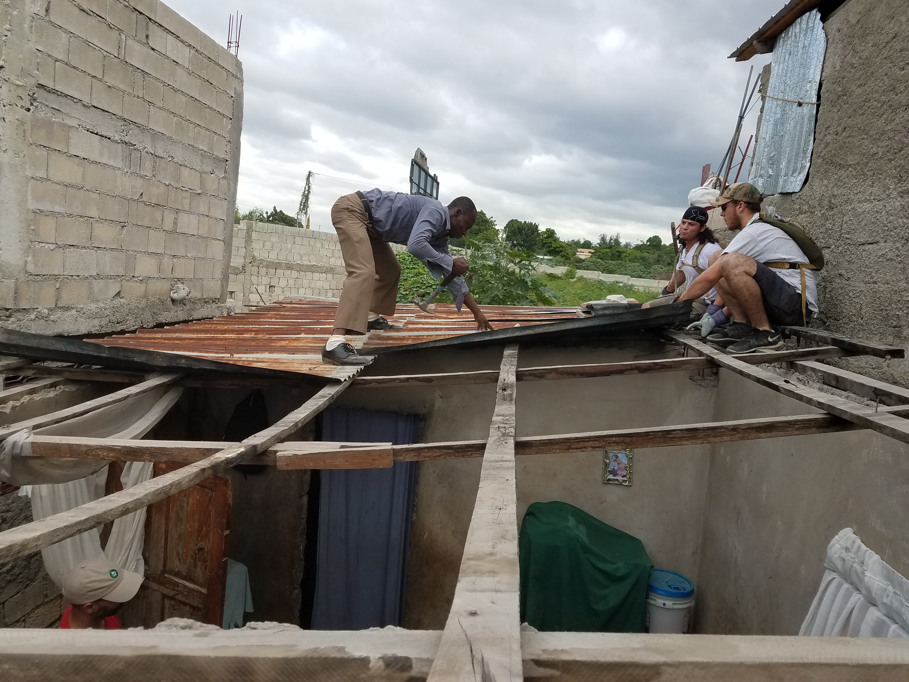 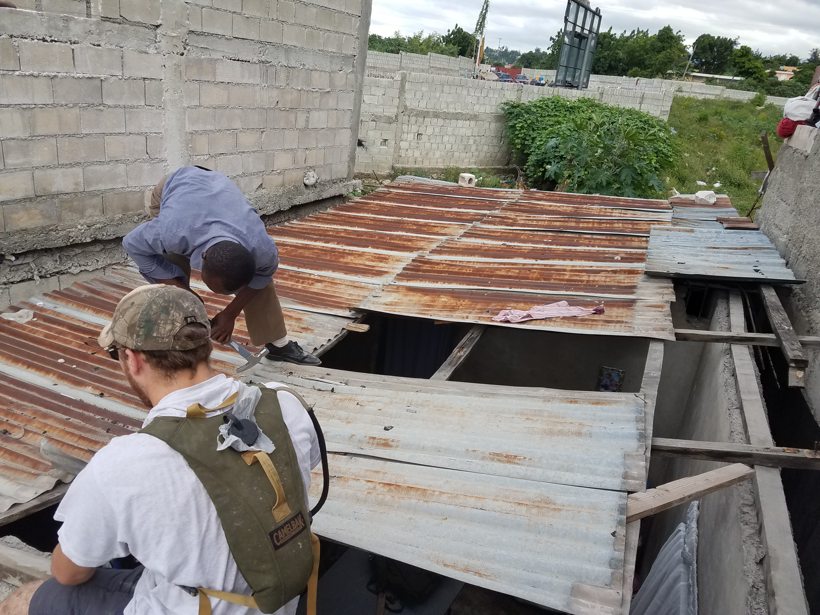 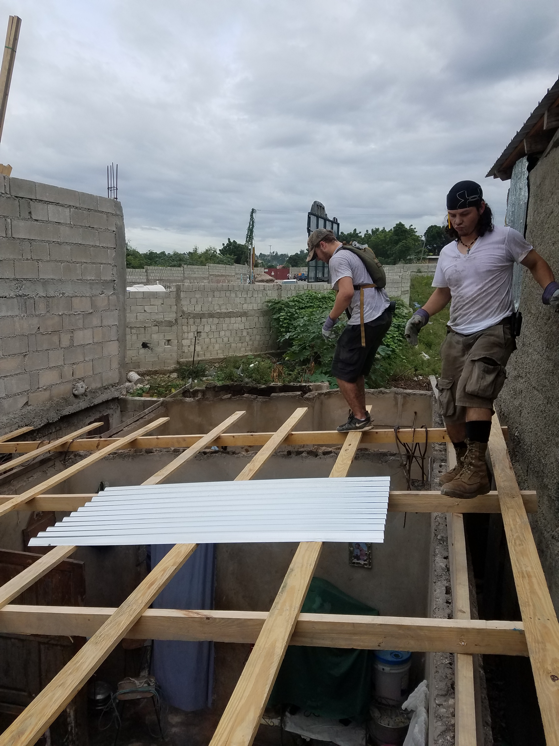 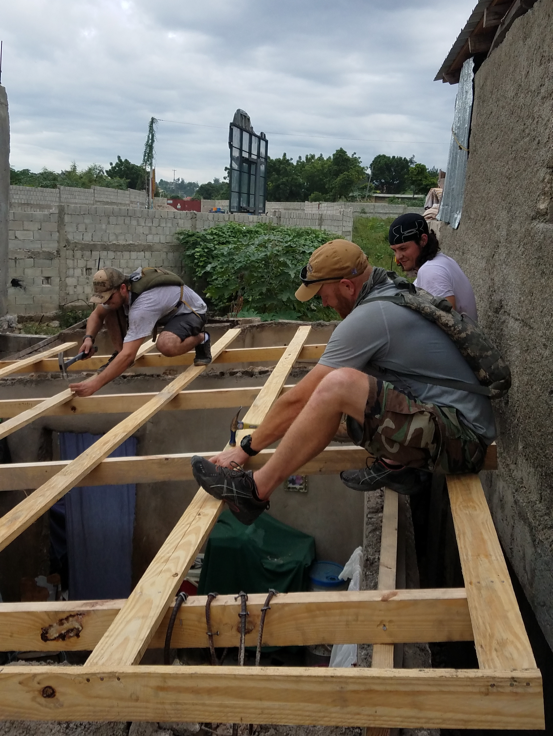 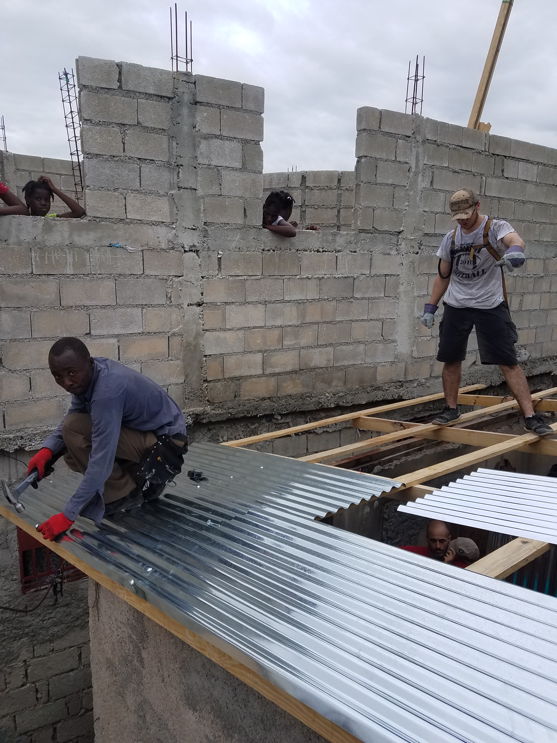 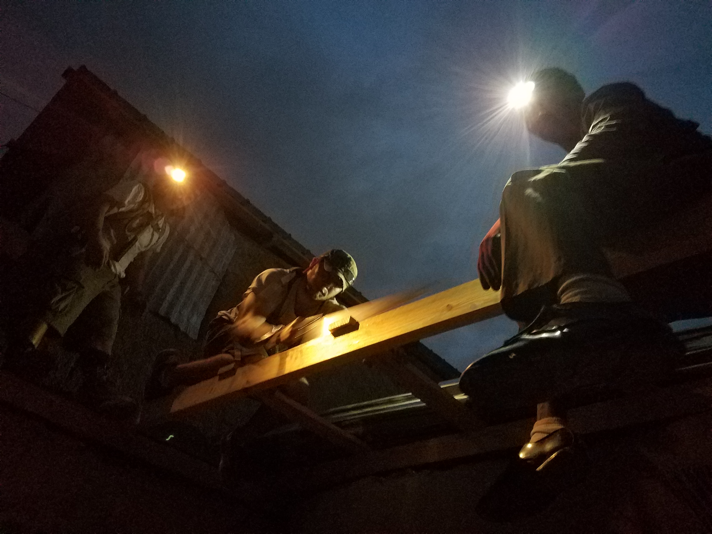 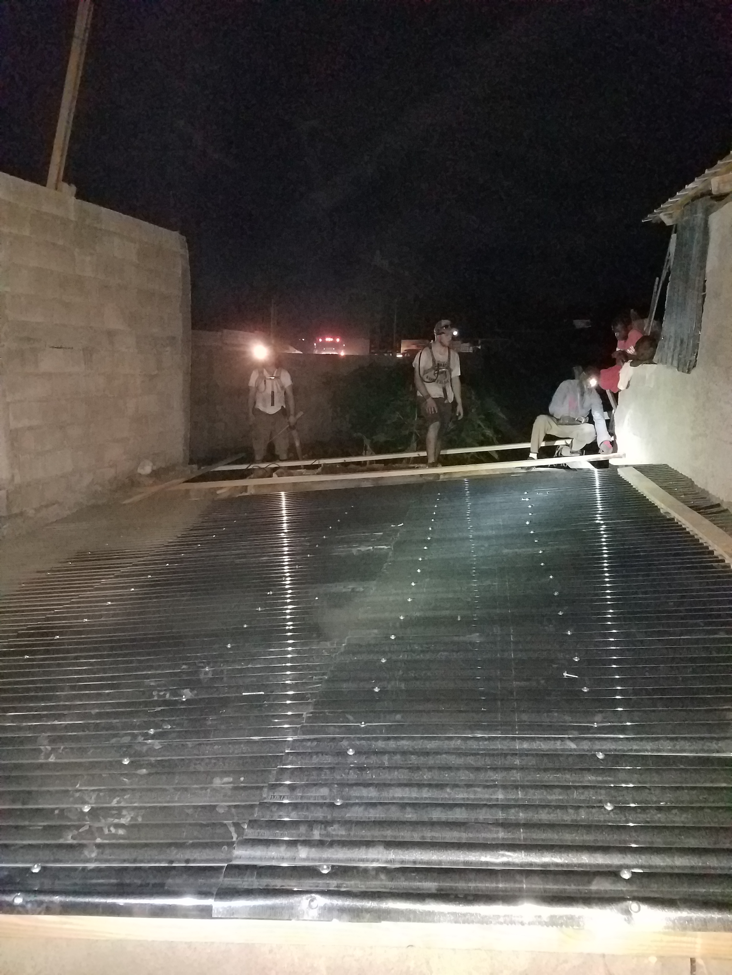 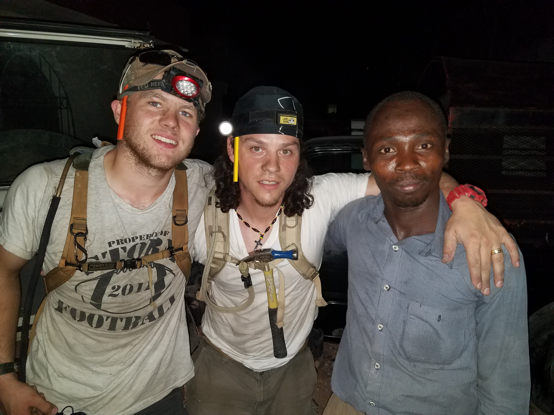 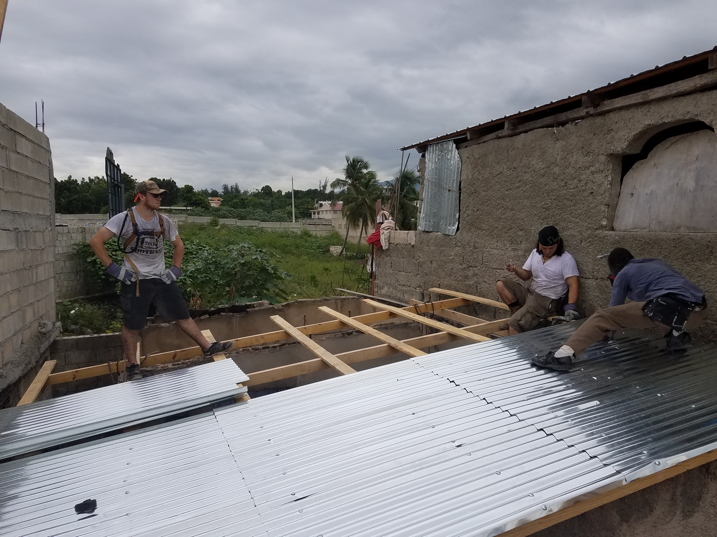 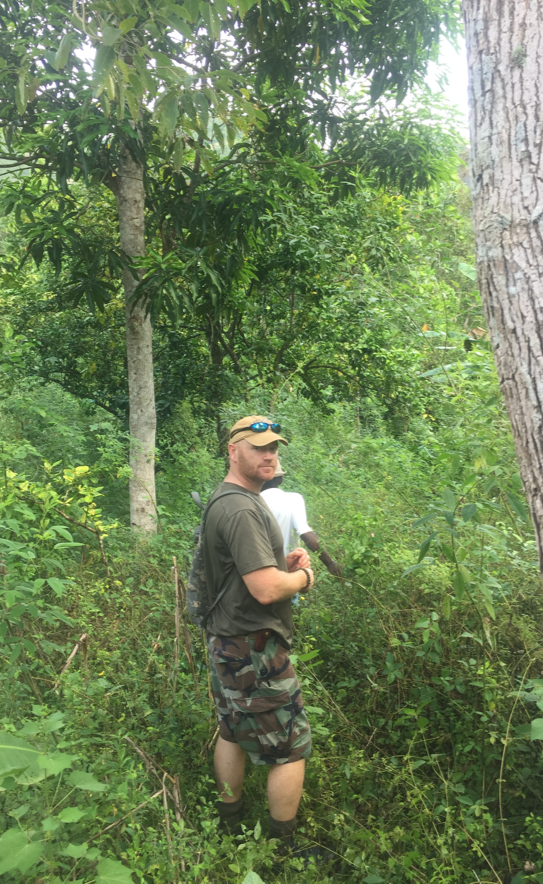 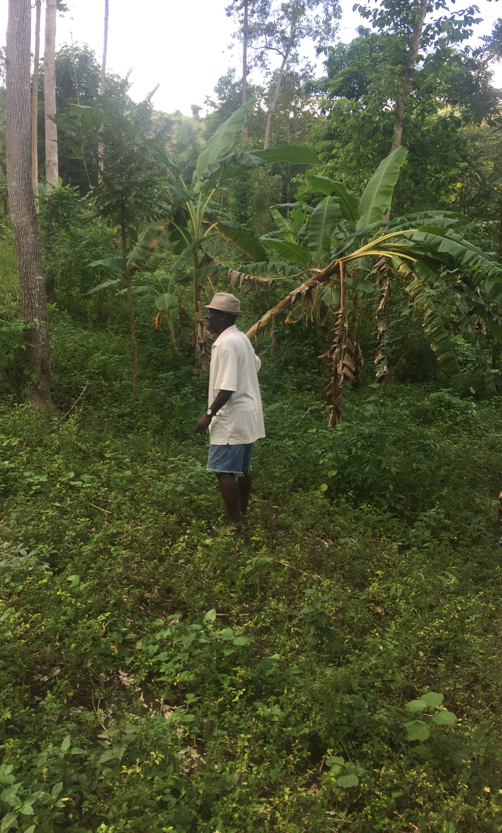 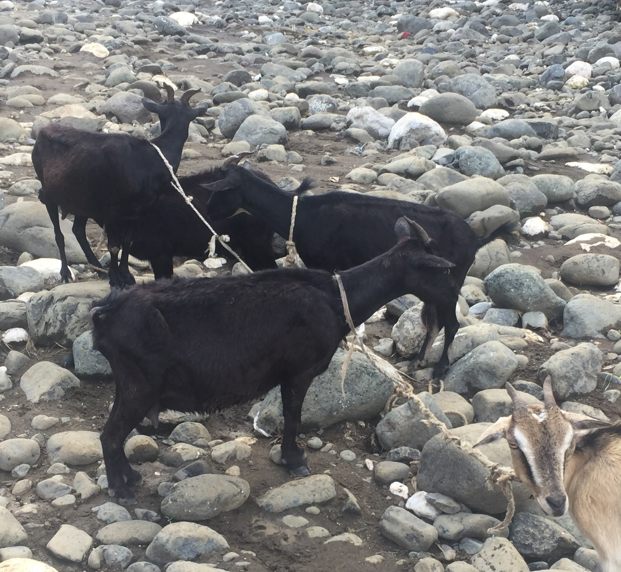 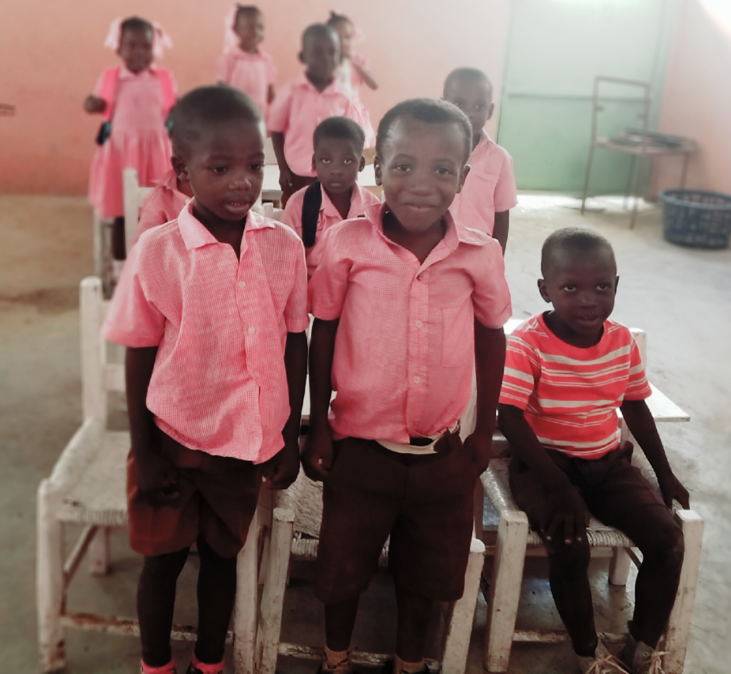 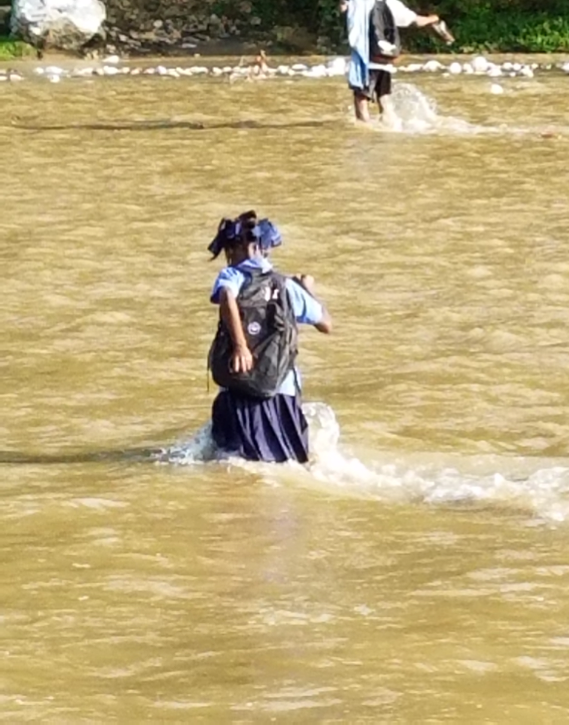 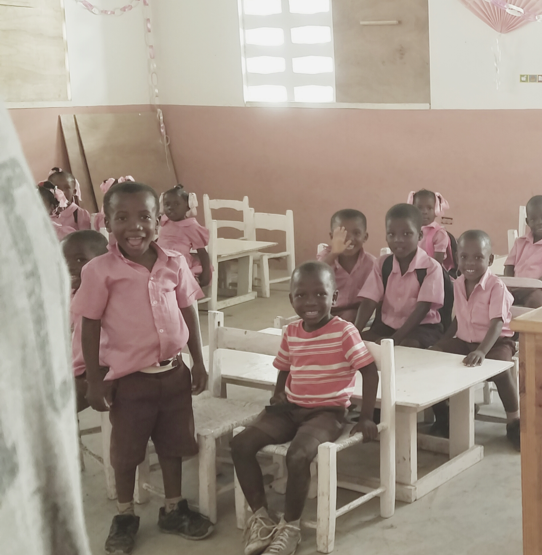